Winter Seasonal Outlook
Dale Grey & Jemma Pearl
Bendigo
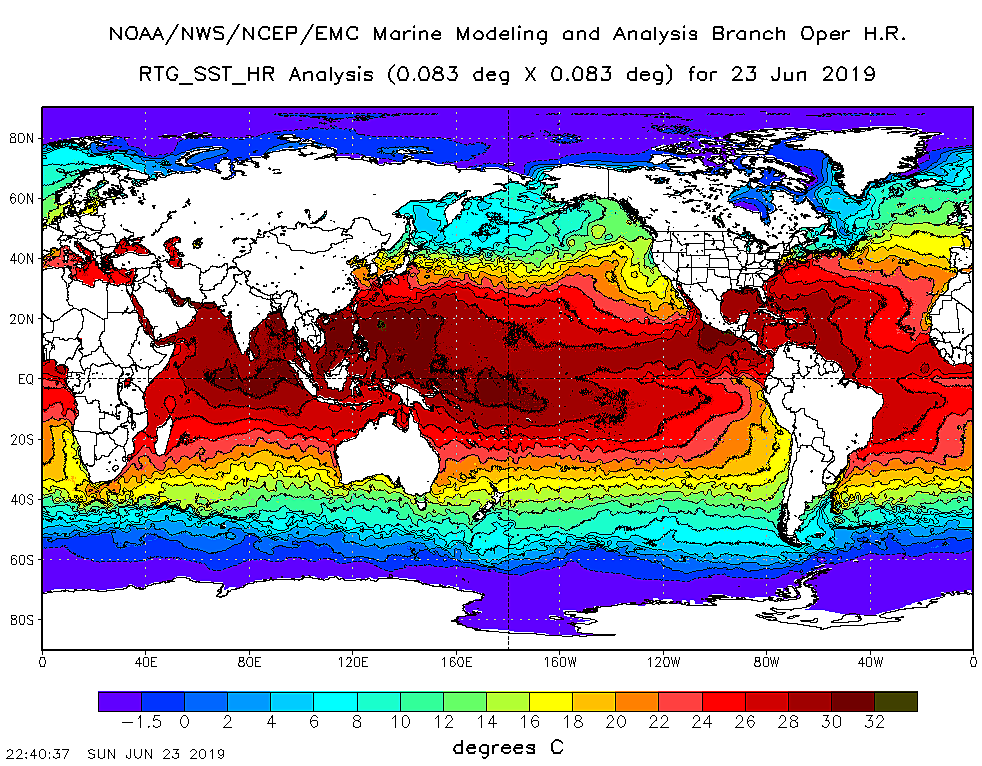 29oC
24oC
13oC
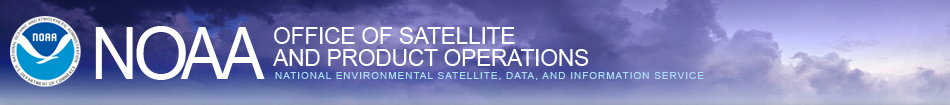 Cyclones over 26.5oC
Evaporation over 24oC
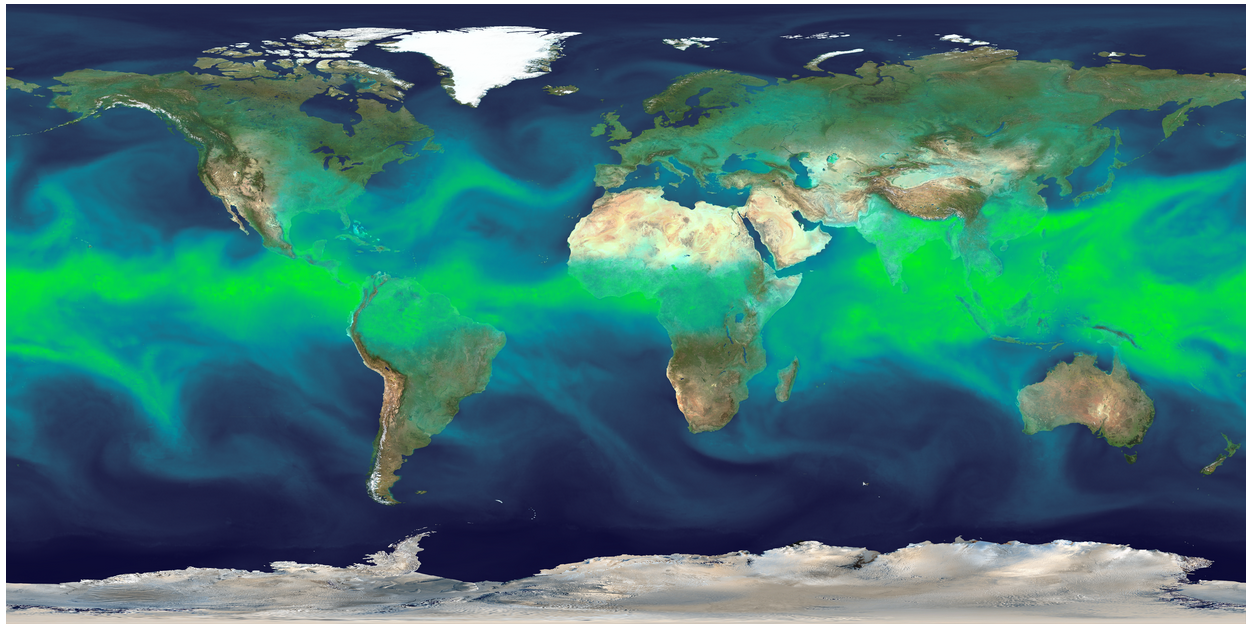 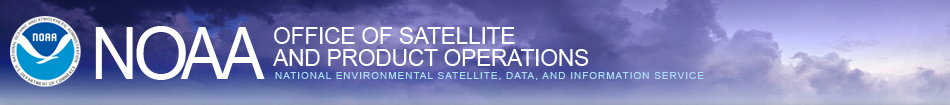 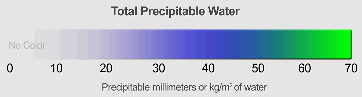 Total Precipitable Water

A measure of how much water is in the air.
SST anomalies 20th June 2019
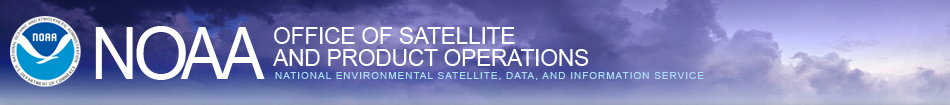 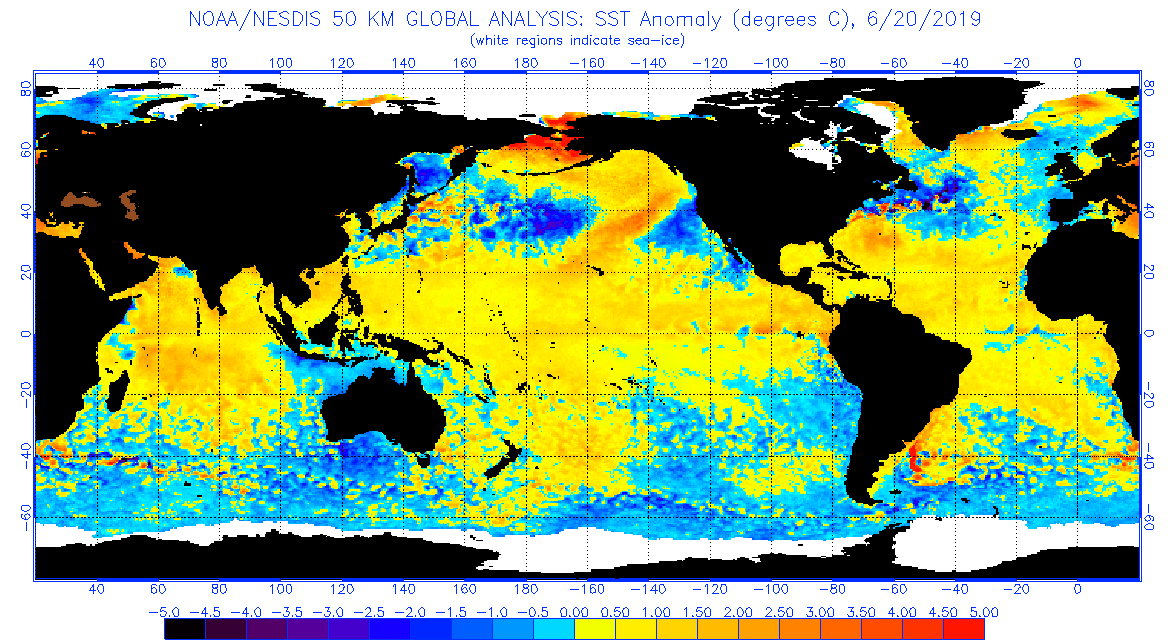 NINO 3.4
NINO 3
IOD W
IOD E
NINO3 = +0.42oC, NINO3.4 = +0.62oC, vaguely El Nino
DMI = +0.26oC, below Positive IOD
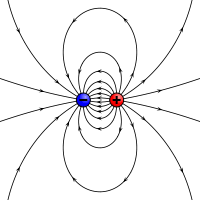 The Dipole Mode Index DMI
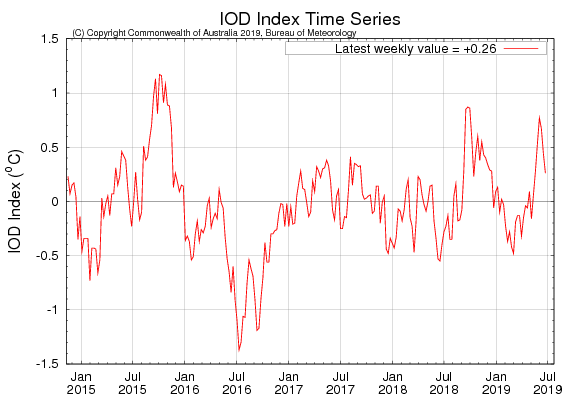 +0.26 and falling.

The DMI index is below positive IOD territory.

Worth watching between May-Oct
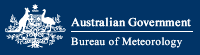 DMI = West Box Temp – East Box Temp
Pacific Equatorial Deep Sea Anomaly
Ecuador
PNG
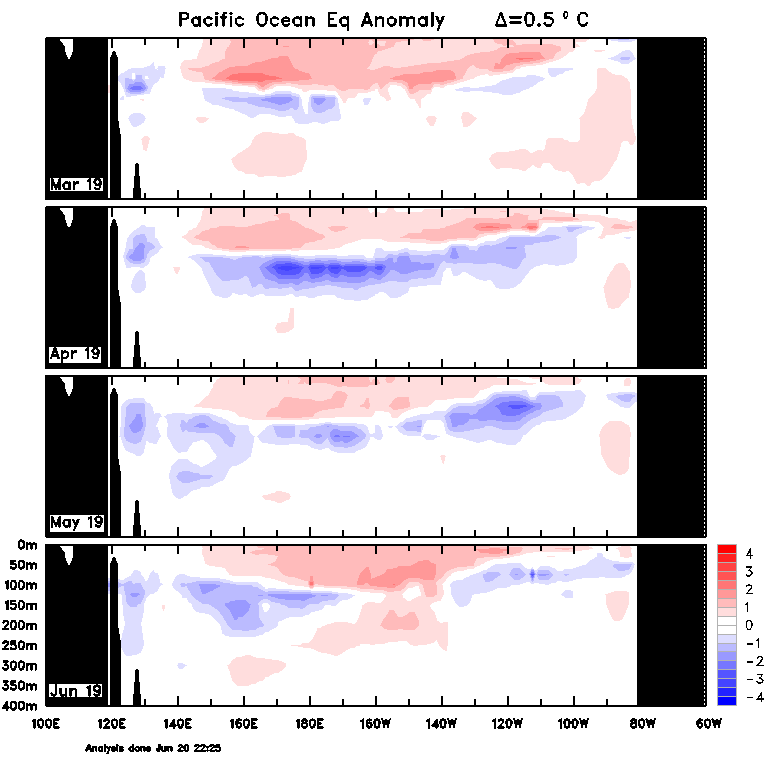 A bit of reinvigoration of heat to depth but nothing like a proper El Niño
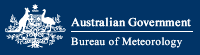 150m Temp Anomaly 20th June 2019
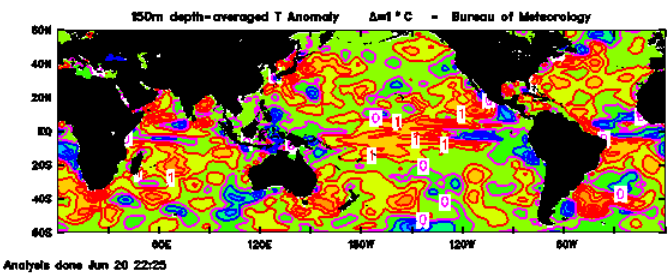 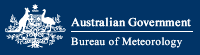 NINO3 = +0.42oC, NINO3.4 = +0.62oC, vaguely El Nino
DMI = +0.26oC, below Positive IOD
Cloud Anomaly
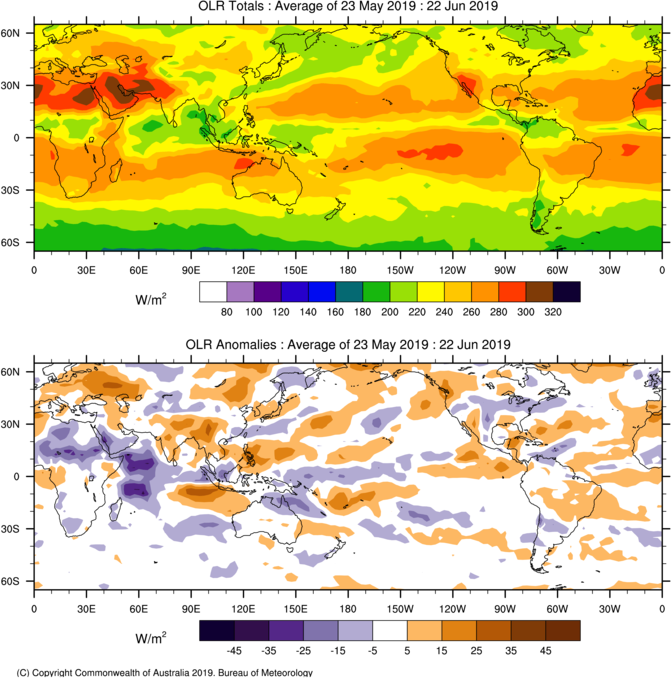 cloudy
clear
Greater cloud at the International Date Line = El Niño.
A +IOD like cloud pattern off Sumatra.
Coral Sea still OK.
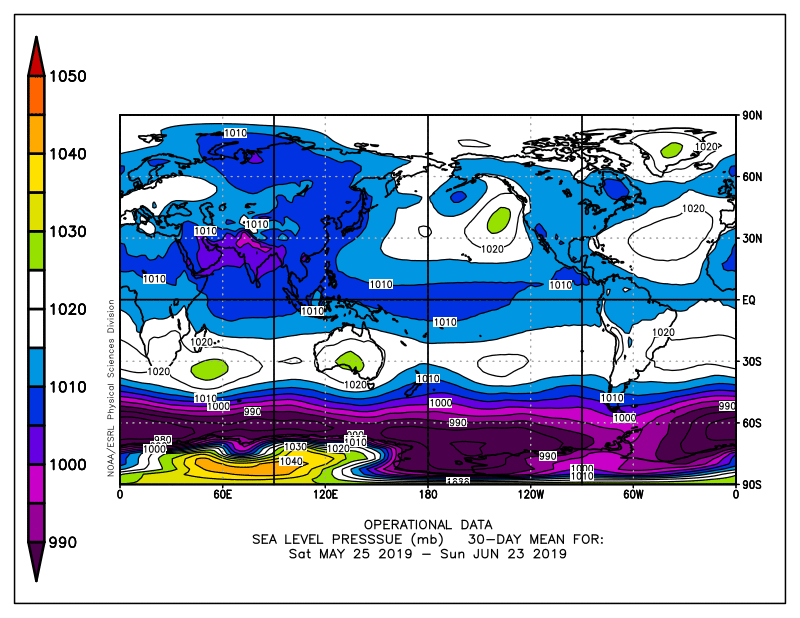 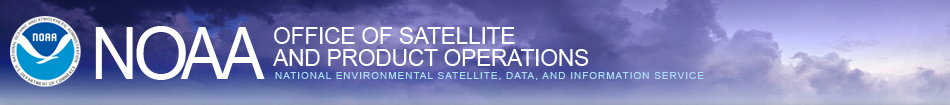 Last 30 days Air Pressure
H
Centre of high pressure at normal winter position on the Bight. Favourable to fronts and lows passing by.
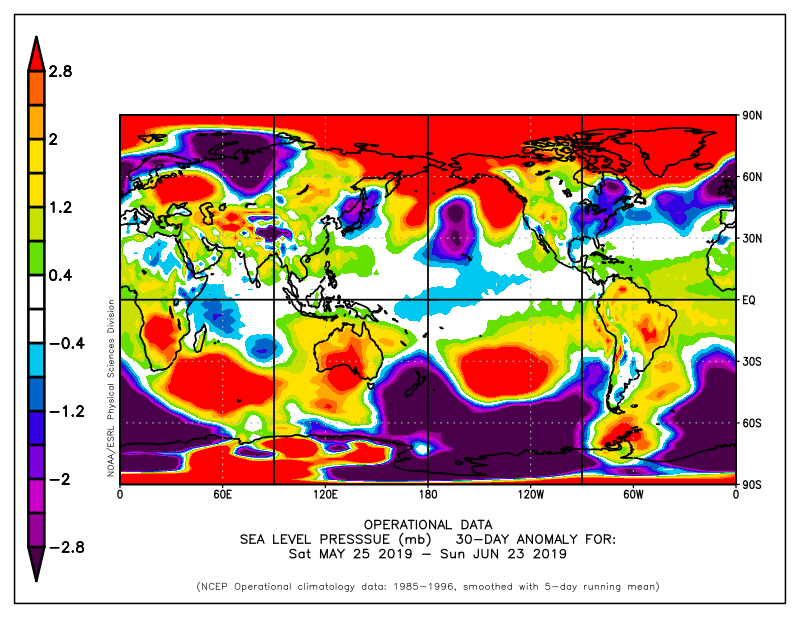 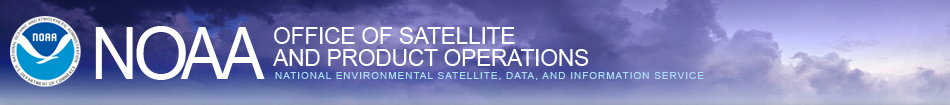 Last 30 days Air Pressure Anomaly
Pressure has been higher over Vic.
And higher in the tropics, not ideal for moisture transport.
Darwin pressure higher, Tahiti slightly higher = SOI slightly negative
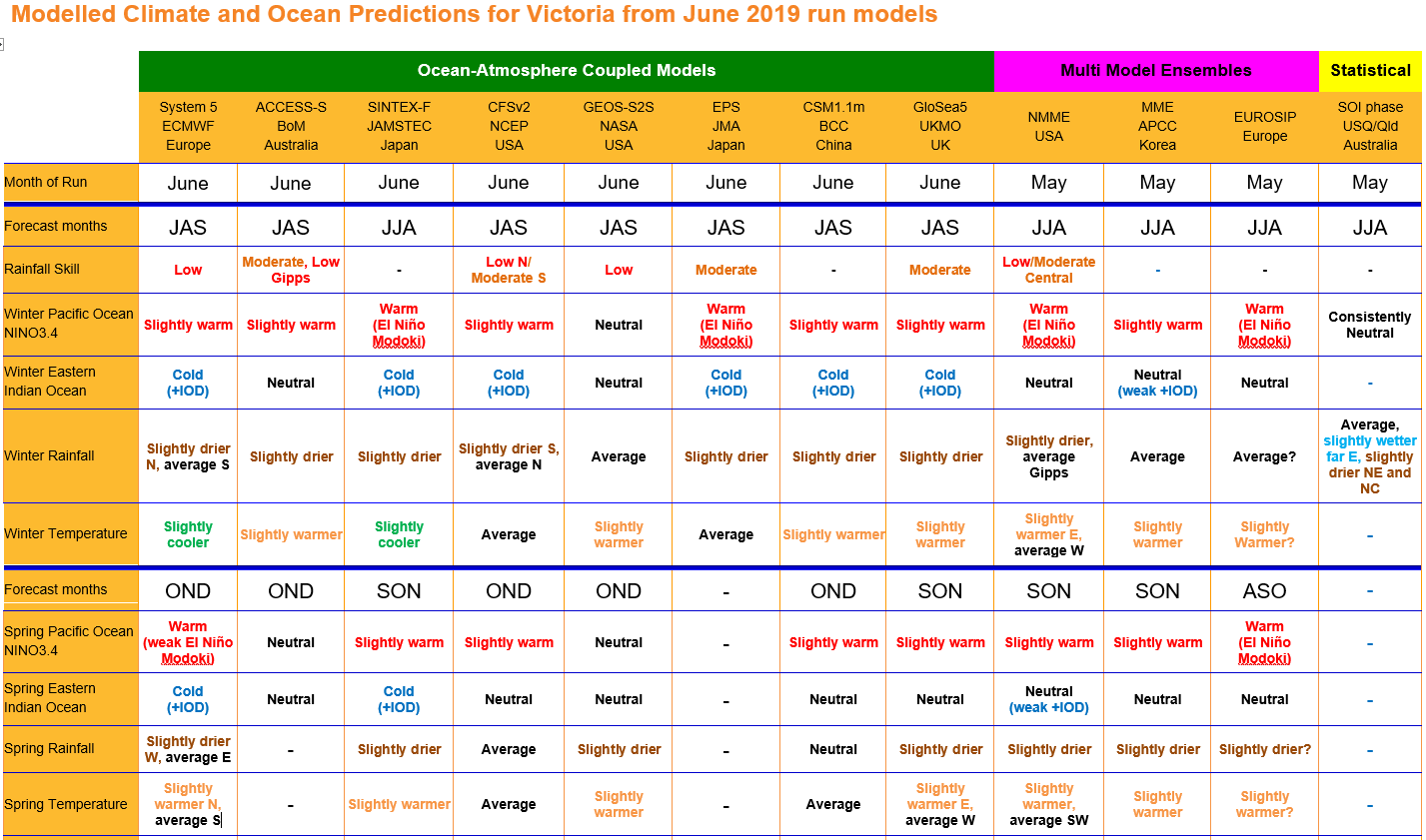 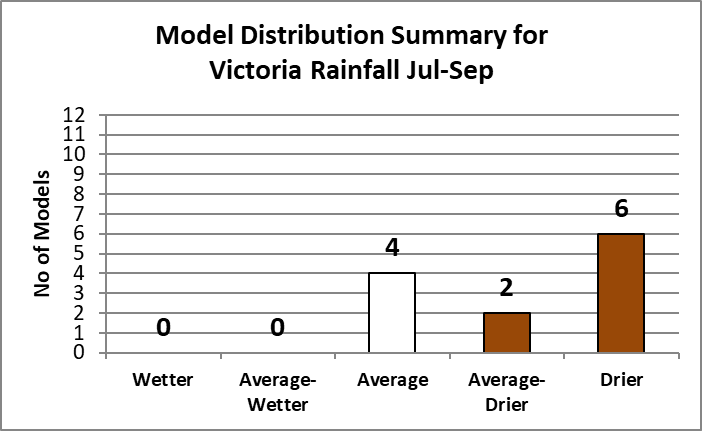 June-Sept
Pacific Ocean-	Slightly warm
Indian Ocean- 	Cold(+IOD)
Rainfall- 			Slightly drier/average
Temperature-		Slightly warmer
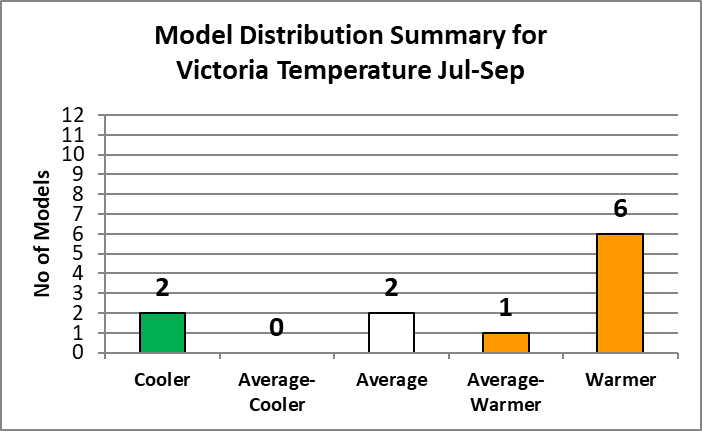 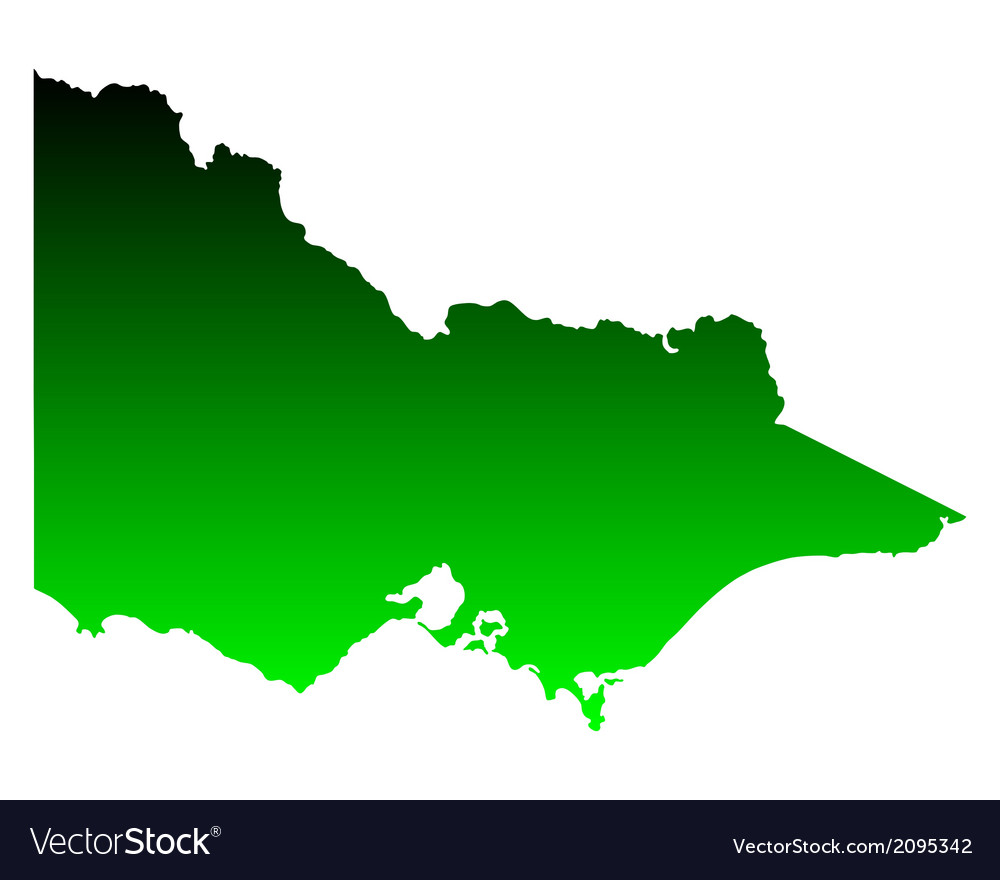 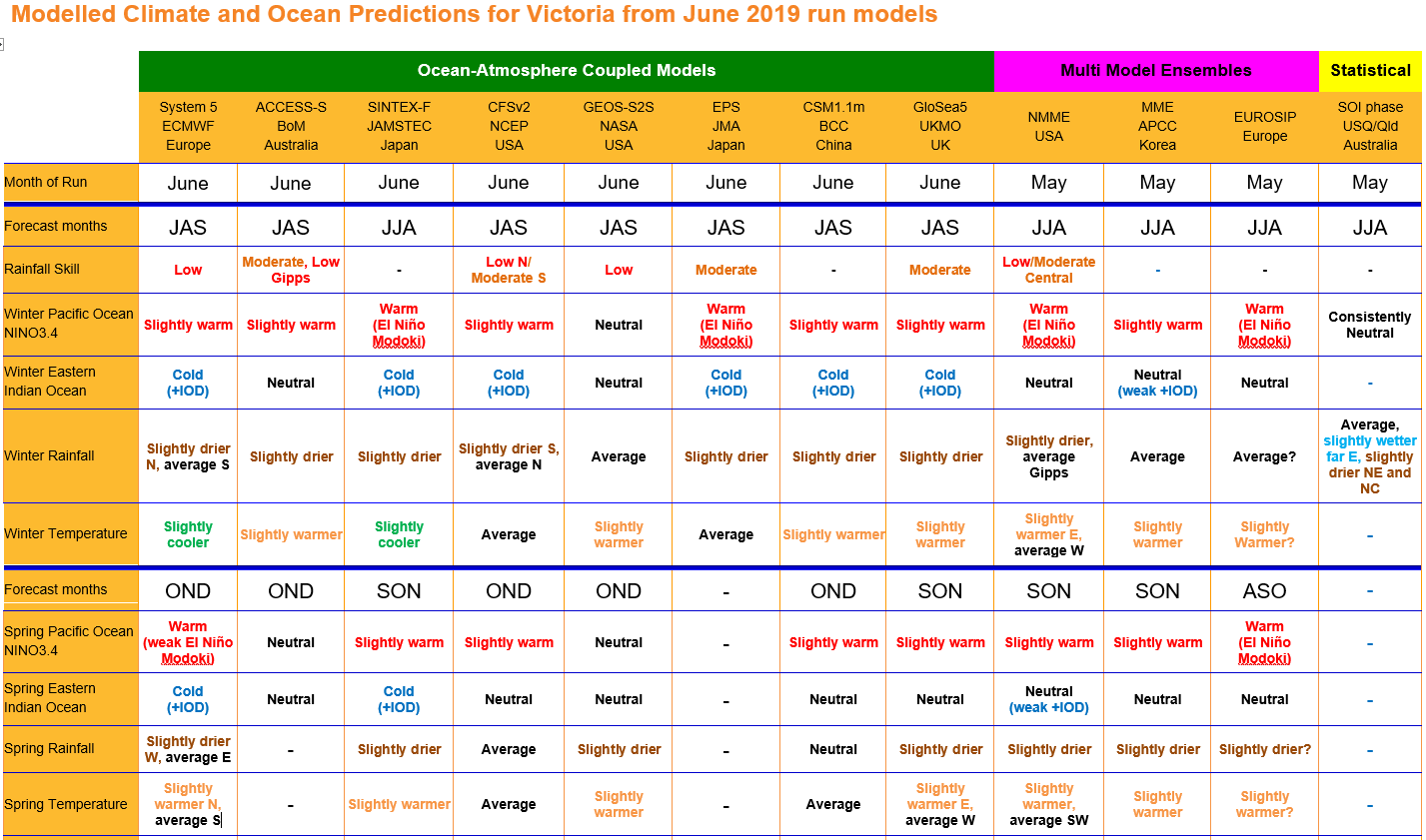 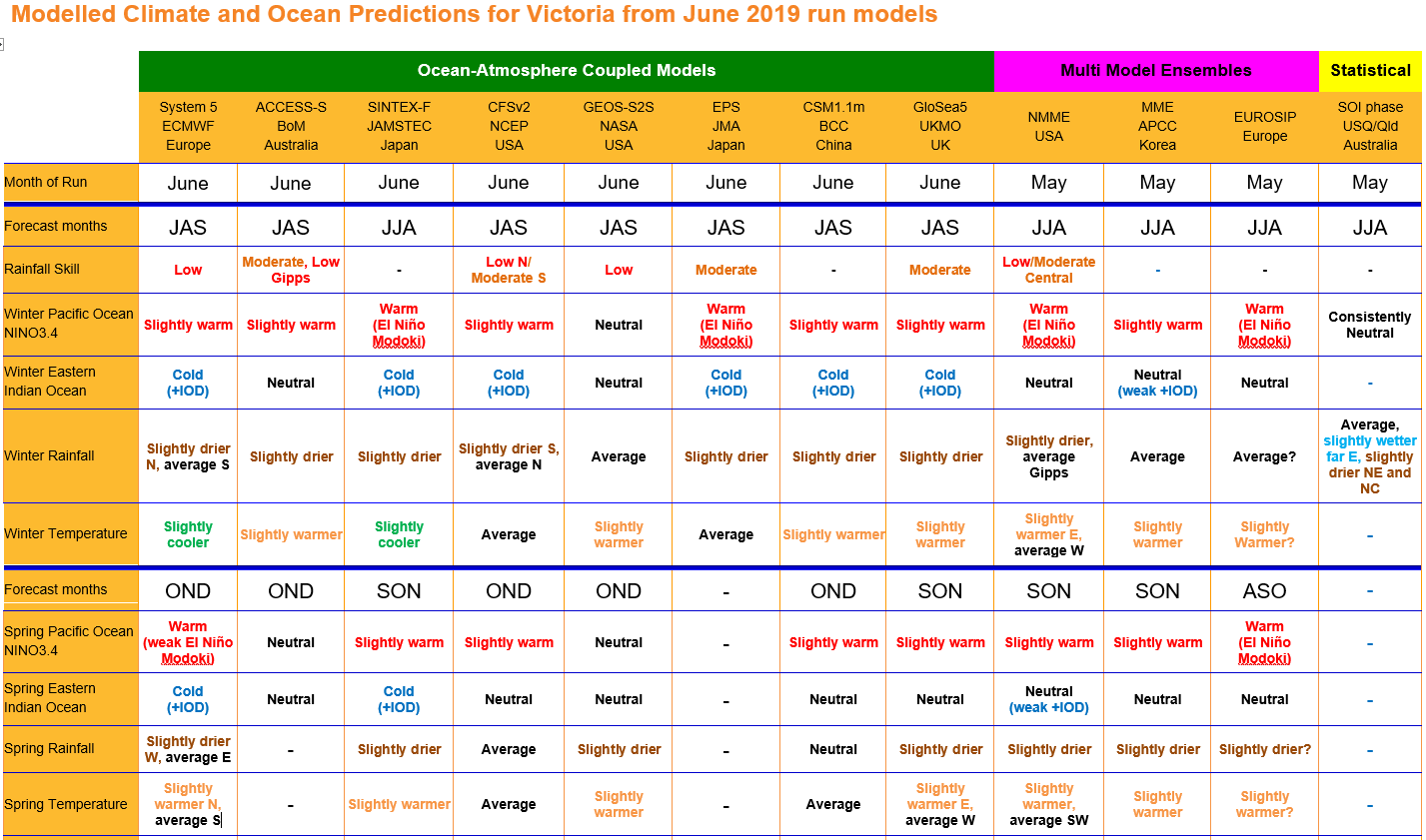 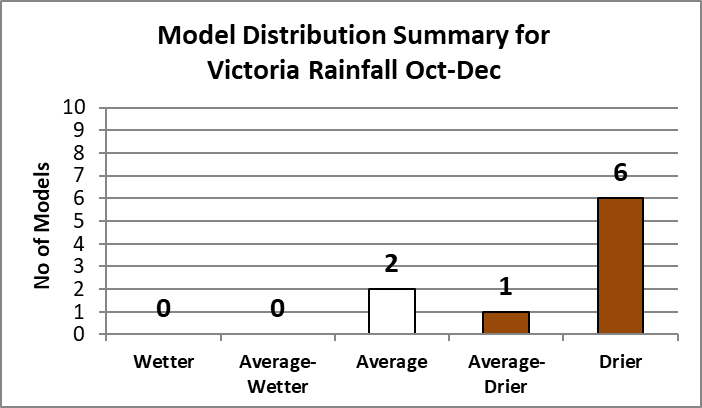 Aug-Dec
Pacific Ocean-	Slightly warm
Indian Ocean- 	Neutral
Rainfall- 			Slightly drier
Temperature-		Slightly warmer/Average
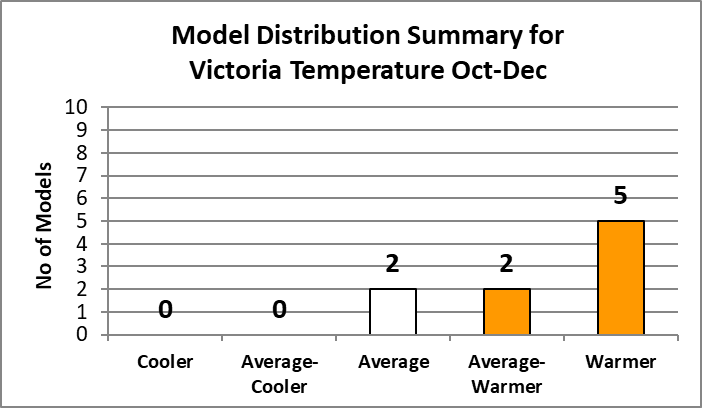 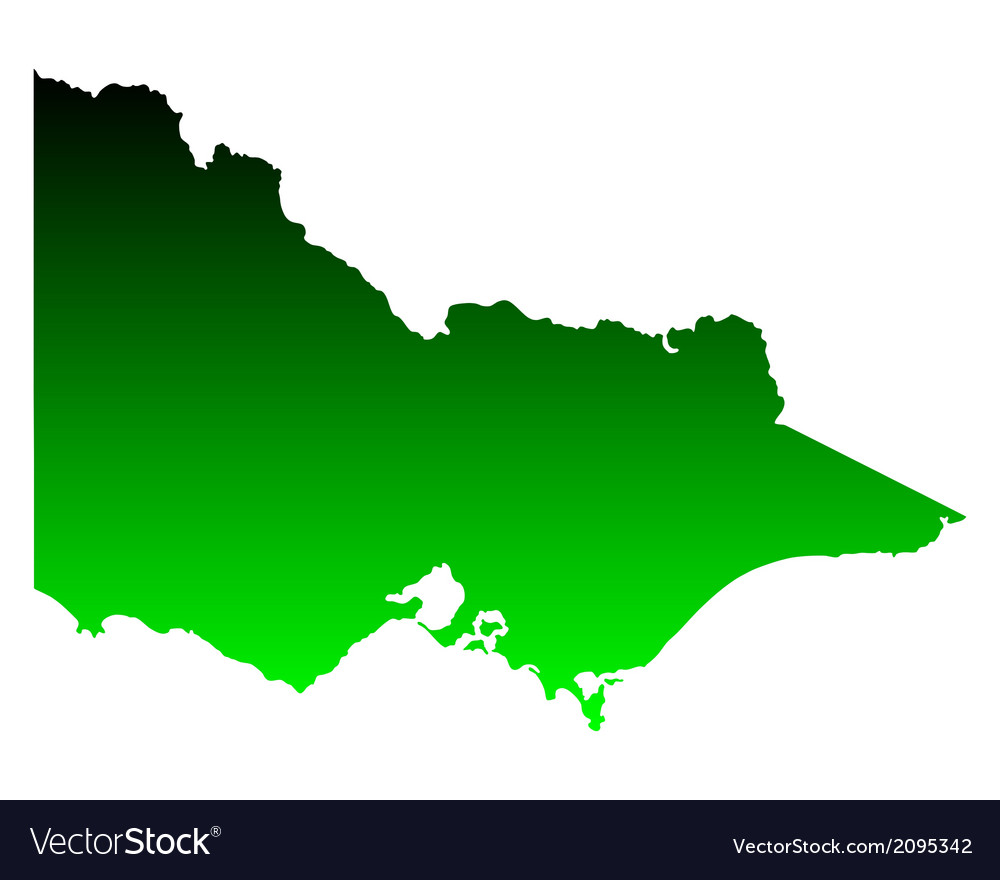 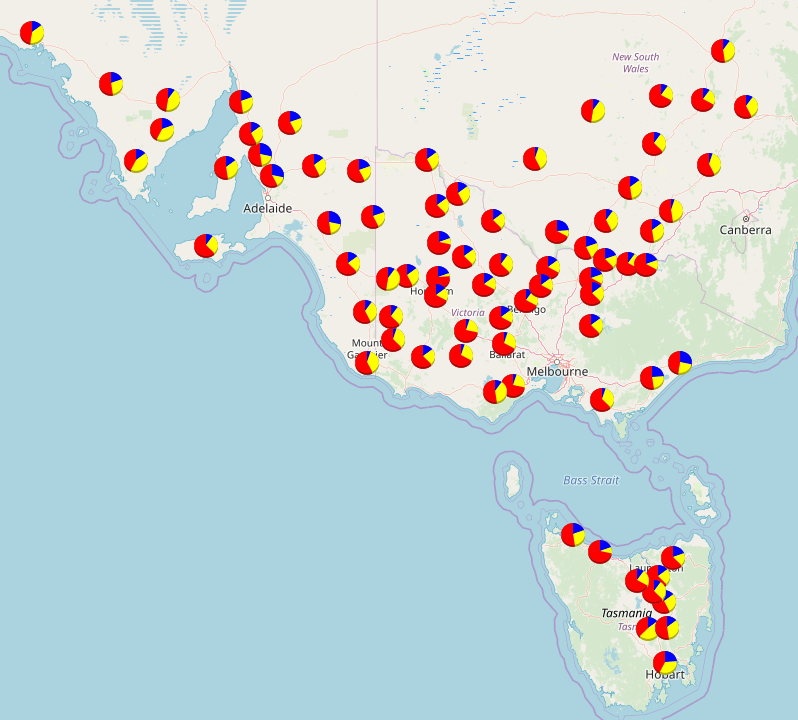 +IOD

Aug-Oct Rainfall
Wetter
Average
Drier
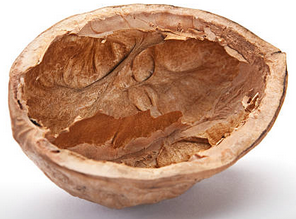 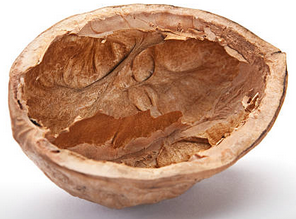 In a Nut Shell
The Pacific Ocean is sort of/sort of not an El Nino. Most models have this state decaying away.
The Indian Ocean is in a +IOD like state and will need to be watched. Most models predict it to hang around for winter, a few into spring.
Models dryer/average rainfall, and warmer temperatures for the next three months
Model skill at this time of the year is improving
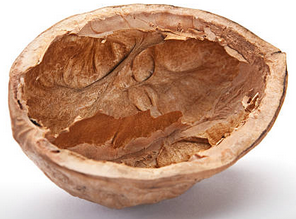 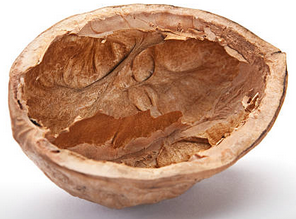 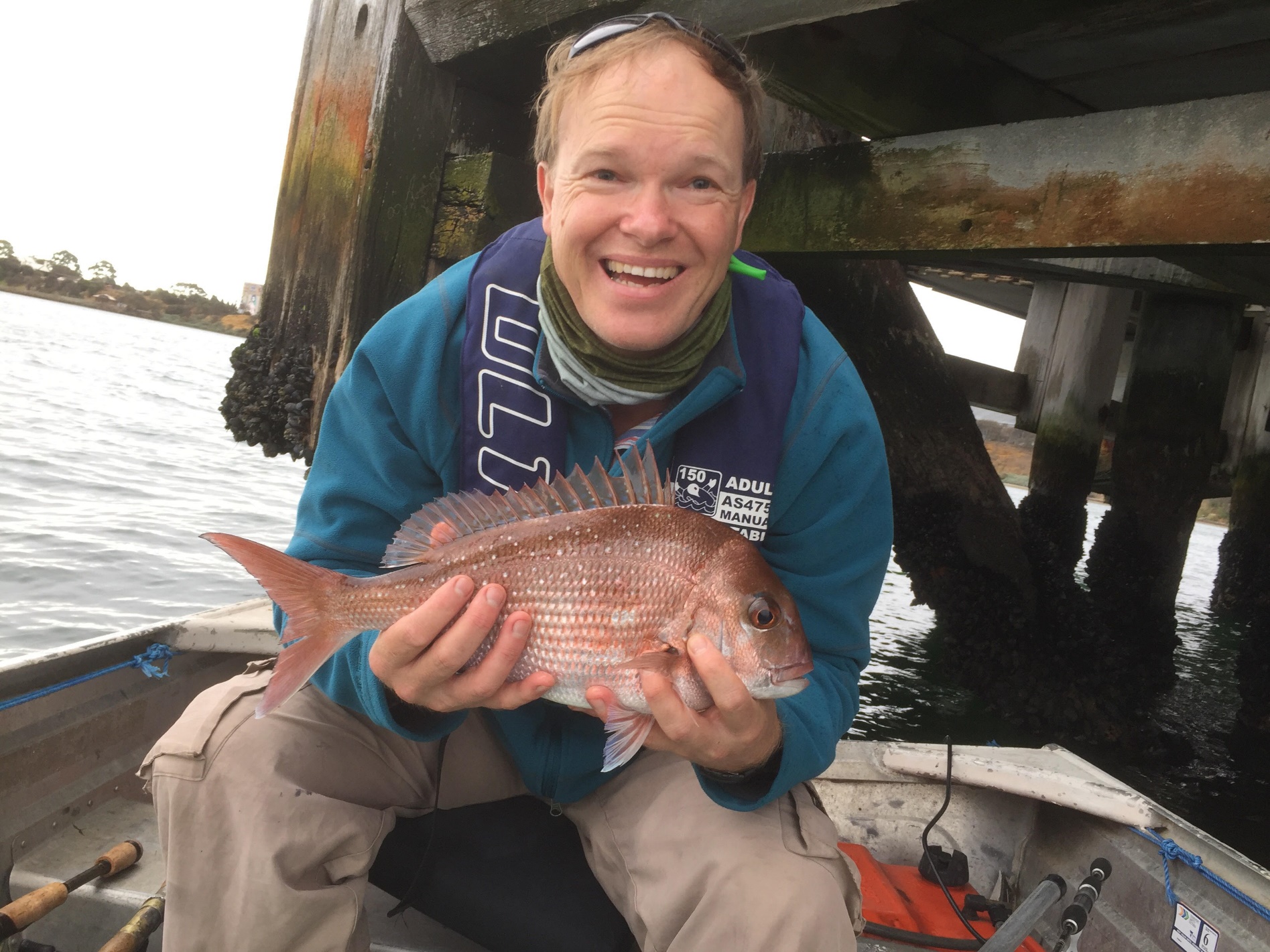 That’s all Folks
37cm Snapper, Corio Bay, Vic, March 2019, photo credit: P. Johnston
Subscribe to “The Break“ newsletters  Email the.break@ecodev.vic.gov.au
Or  Google  “The Break”  DEDJTR
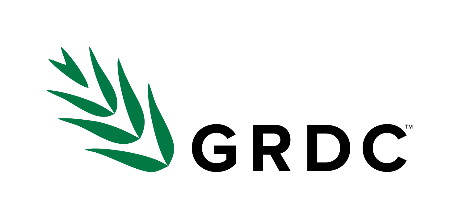 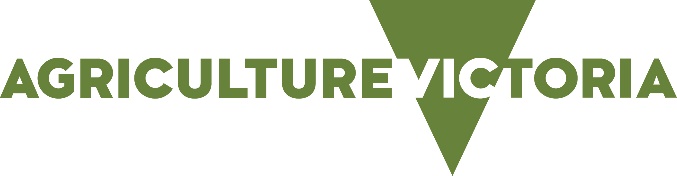